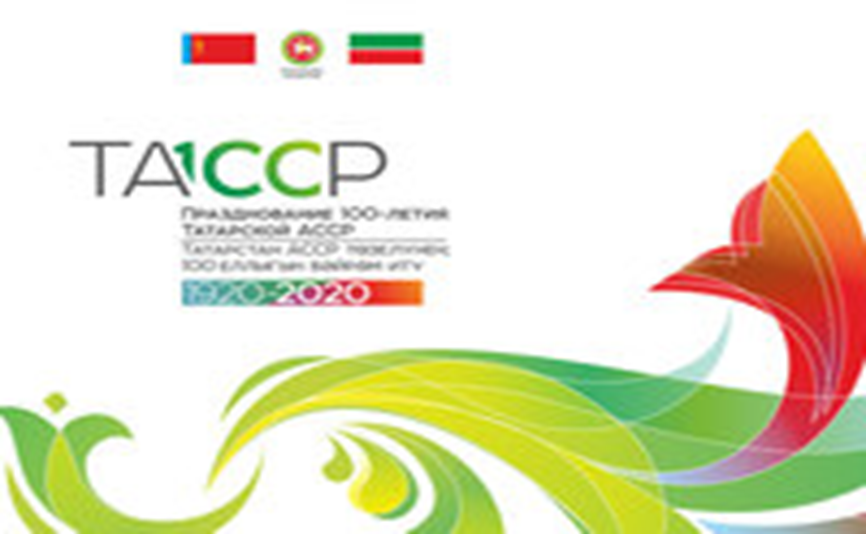 О законодательных инициативах в сфере обращения с твёрдыми коммунальными отходами
Начальник управления
 Государственного комитета 
Республики Татарстан по тарифам
Л.В. Хабибуллина
Единые тарифы региональных операторов по ПФО
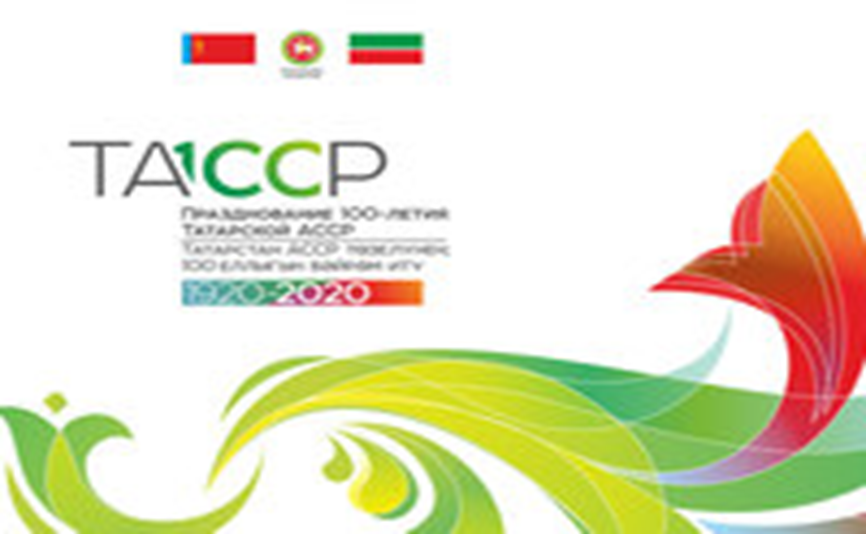 2
Структура единого тарифа для региональных операторов
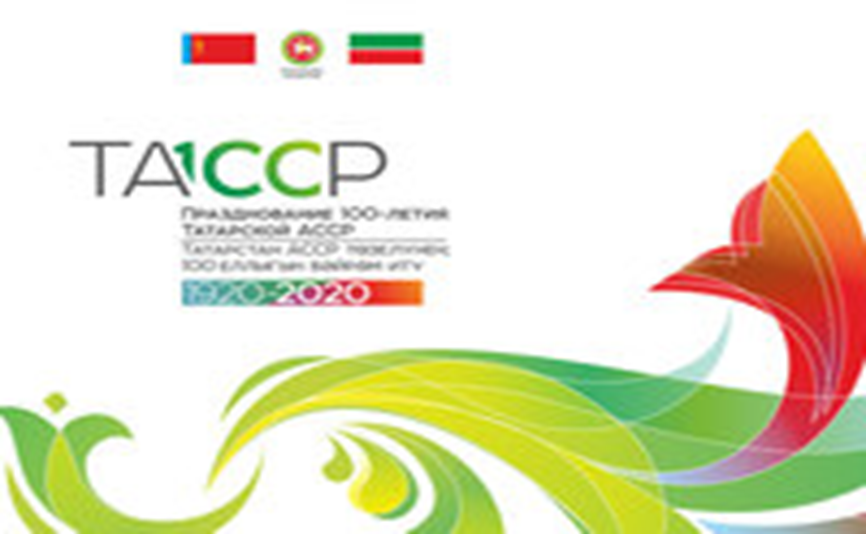 3
Законодательные инициативы по тарифному регулированиюпредложение 1
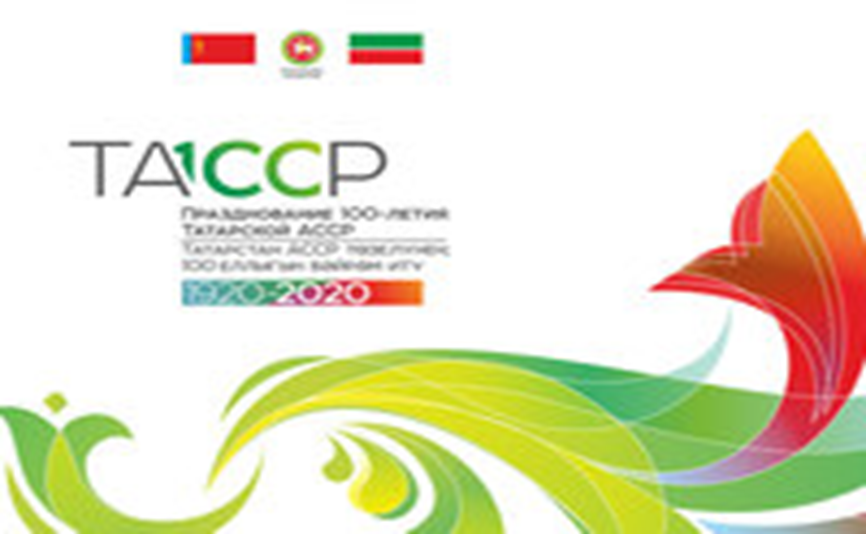 В целях введения экономического обоснования транспортирования ТКО Госкомитетом предлагаются 2 варианта решения:
1. введение нормирования удельных затрат на транспортирование отходов (куб.м/км)/(тонн/км) путем внесения изменений в пункт 14 Основ ценообразования, дополнив его после пункта «е» пунктом «ж» следующего содержания: 
«ж) нормированные удельные затраты на транспортирование 1 куб.м/1 тонны отходов в качестве предельно максимального размера таких расходов.».
2. введение в перечень регулируемых тарифов в сфере обращения с ТКО -тариф на транспортирование ТКО путем внесения изменений статью 24.8. Федерального закона от 24.06.1998 №89-ФЗ (ред. от 25.12.2018) «Об отходах производства и потребления»
4
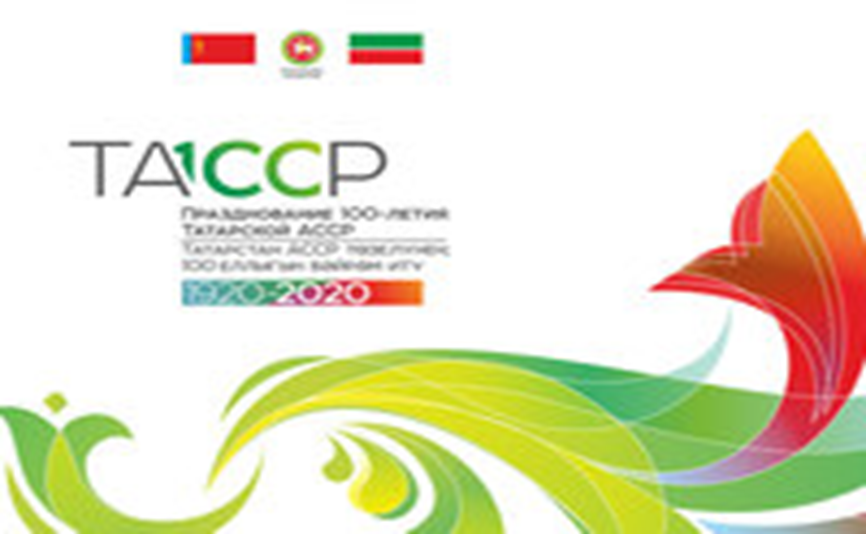 Законодательные инициативы по тарифному регулированиюпредложение 2
Для корректного расчета единых тарифов на услуги региональных операторов по обращению с ТКО, считаем целесообразным продление срока установления единых тарифов на услугу регионального оператора по обращению с ТКО методом экономически обоснованных затрат на 3 года путем внесения изменений в п.28 Основ ценообразования Основ ценообразования, изложив его в следующей редакции:
«28. Метод экономически обоснованных расходов (затрат) может применяться в случае, если в отношении регулируемой организации (в отношении отдельных регулируемых видов деятельности) в течение предыдущего года не осуществлялось государственное регулирование тарифов, а также для региональных операторов на период не более 3-х лет».
5
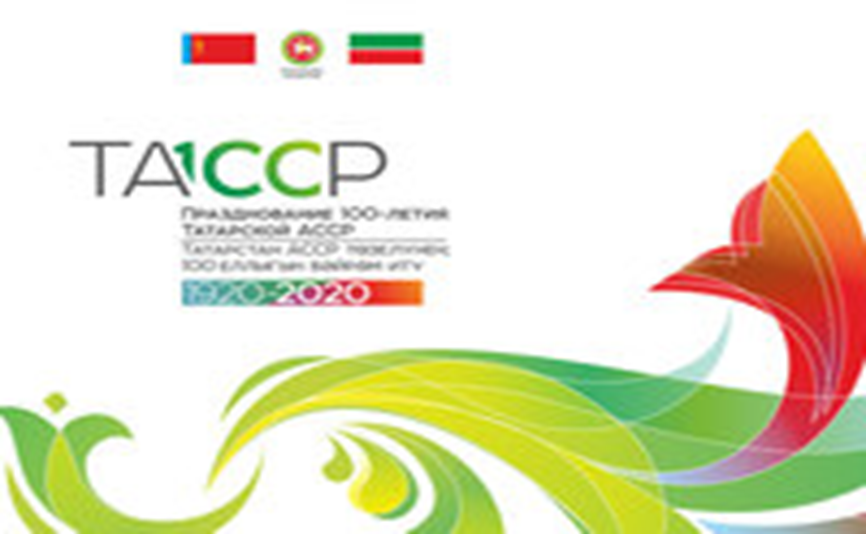 Законодательные инициативы по тарифному регулированиюпредложение 3
Для корректного учета затрат в тарифах на услуги по обращению с ТКО предлагаем ввести расширенное дифференцирование тарифов в сфере обращения с ТКО при различных схемах сбора ТКО (контейнерные площадки, мешочный сбор, раздельный сбор и другие), изложив п.8 Основ ценообразования в следующей редакции:
«8. Тарифы могут дифференцироваться по муниципальным образованиям, видам твердых коммунальных отходов, технологическим особенностям в соответствии с территориальной схемой, а также при различных схемах сбора ТКО (контейнерные площадки, мешочный сбор, раздельный сбор и другие).».
6
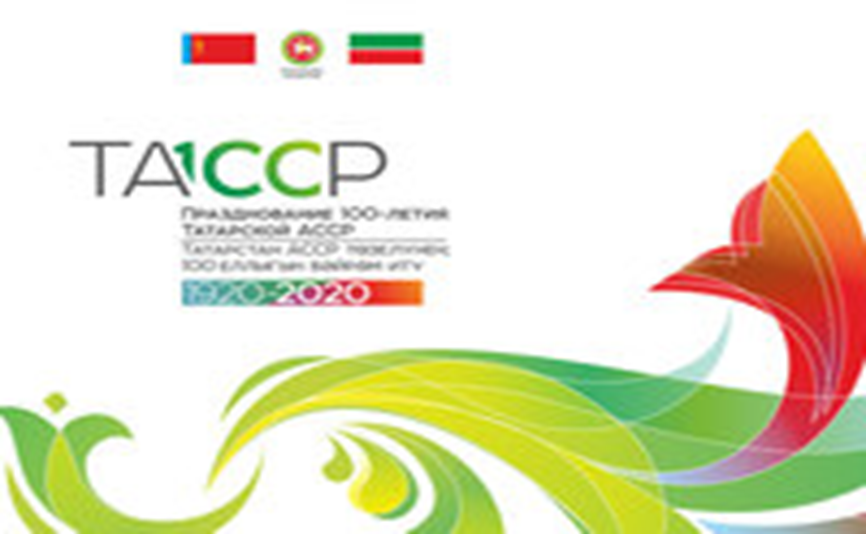 Законодательные инициативы по тарифному регулированиюпредложение 4
С целью корректного определения объемов ТКО необходимо закрепление за операторами по захоронению ТКО ведения раздельного учета затрат по видам отходов, поступающих на объекты захоронения ТКО. 
В связи с чем предлагаем дополнить статью 24.8 Федерального закона от 24.06.1998 №89-ФЗ пунктом 5.1 следующего содержания:
«5.1 Операторы обязаны вести раздельный учет затрат по видам отходов, поступающих на объекты захоронения.».
7
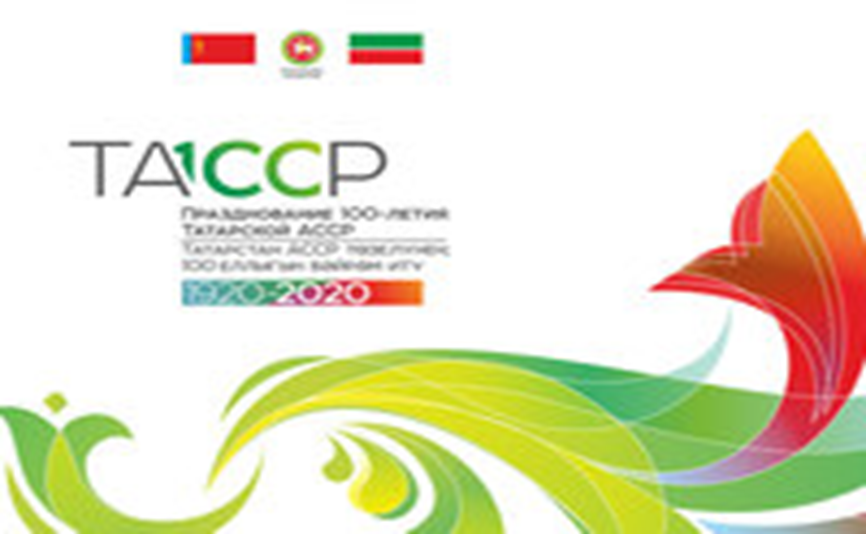 Законодательные инициативы по тарифному регулированиюпредложение 5
В целях выделения ответственного лица за содержание инфраструктуры в сфере обращения с ТКО,  необходимо законодательно закрепить утверждение инвестиционных программ, в том числе, и за региональными операторами путем внесения изменений в Постановление Правительства РФ от 16 мая 2016 года №424 «Об утверждении порядка разработки, утверждения и корректировки инвестиционных и производственных программ в области обращения с твердыми коммунальными отходами, в том числе порядка определения плановых и фактических значений показателей эффективности объектов обработки, обезвреживания, захоронения твердых коммунальных отходов, а также осуществления контроля за реализацией инвестиционных и производственных программ»
8